Advanced Computer Vision
Chapter 2
Image Formation
Presented by: 傅楸善教授 & 鄭詠鏹
0958307580
qaz30239@gmail.com
1
Image Formation
2.1 Geometric primitives and transformations
 2.2 Photometric image formation
 2.3 The digital camera
2
[Speaker Notes: Photometric 光度學]
Image Formation
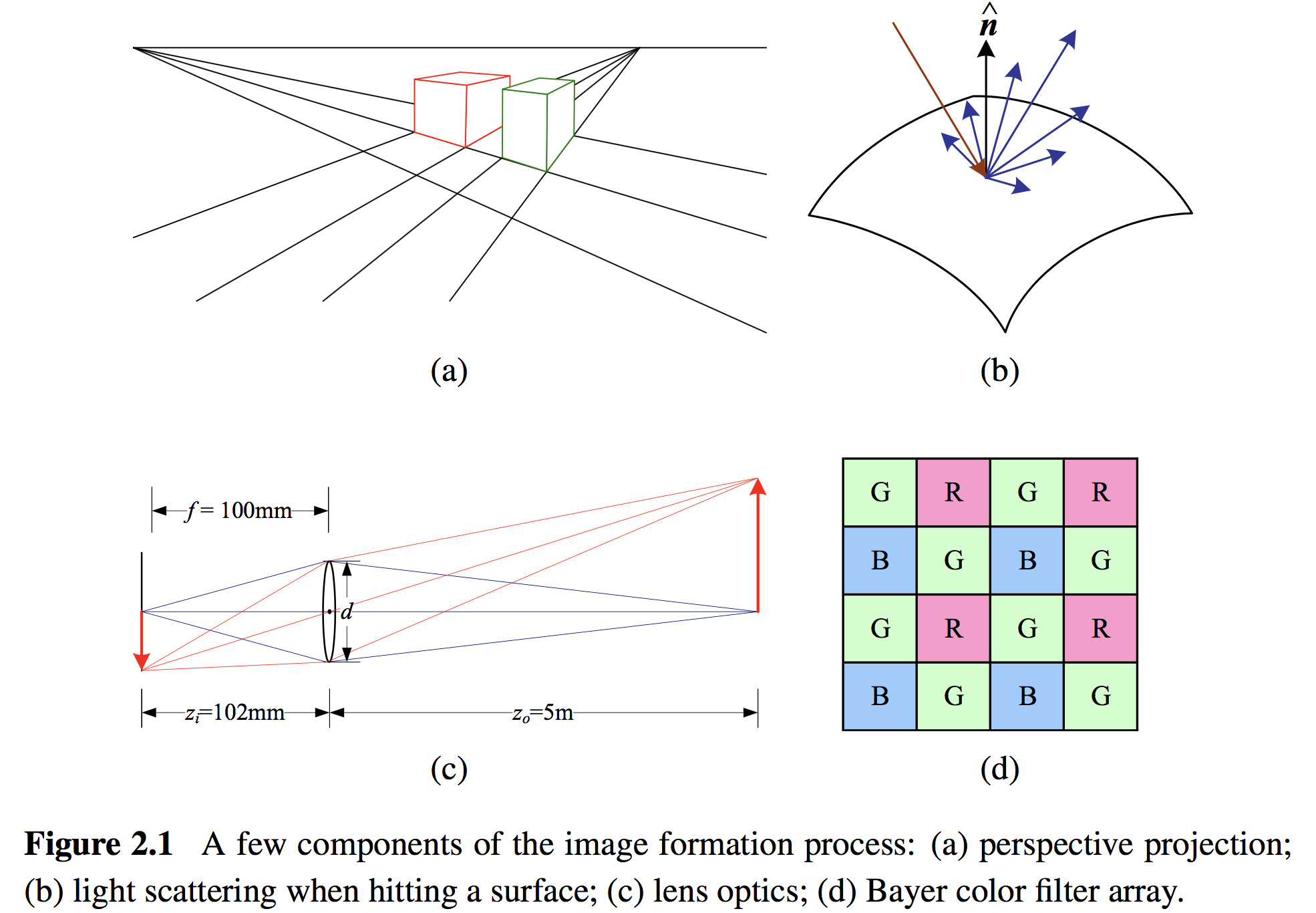 3
[Speaker Notes: Perspective projection 透視投影 <-> Orthography projection 平行投影]
2.1 Geometric Primitives and Transformations
2.1.1 Geometric Primitives
 2.1.2 2D Transformations
 2.1.3 3D Transformations
 2.1.4 3D Rotations
 2.1.5 3D to 2D Projections
 2.1.6 Lens Distortions
4
[Speaker Notes: Distortions 失真]
2.1.1 Geometric Primitives
Simplest geometric objects used to describe 2D and 3D shapes.
 Points, Lines and Planes.
5
[Speaker Notes: Distortions 失真]
2.1.1 Geometric Primitives
6
[Speaker Notes: Homogeneous coordinates 齊次座標
如果最後一個值為0 則代表 ideal points(理想點) or points at infinity(無窮遠點)
原點是 (0, 0, 1)]
2.1.1 Geometric Primitives
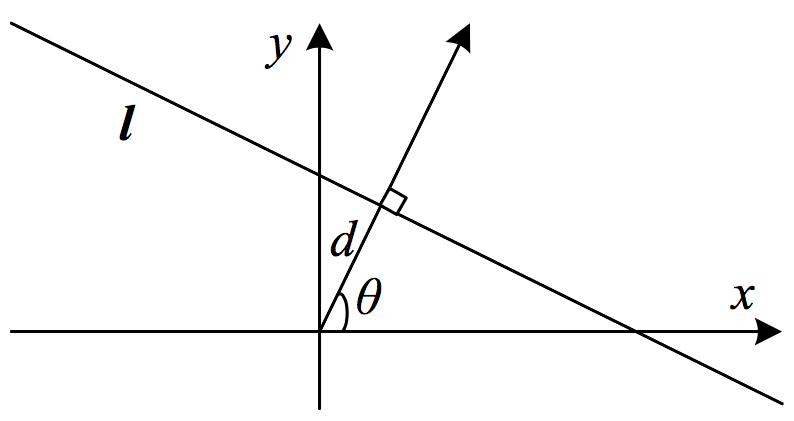 7
2.1.1 Geometric Primitives
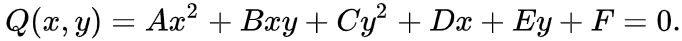 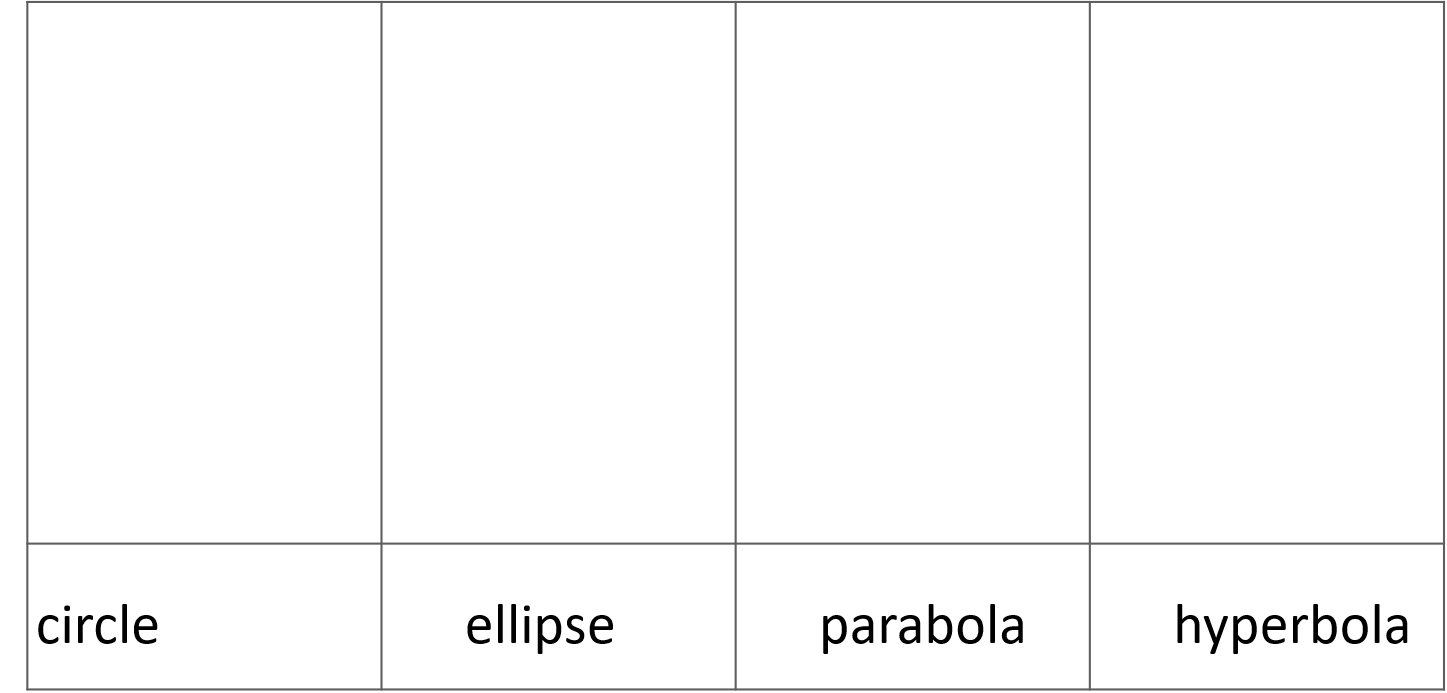 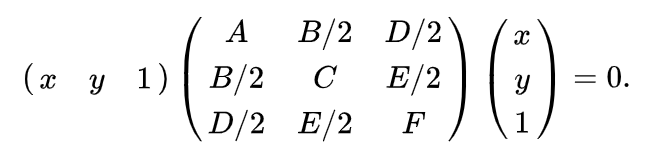 8
[Speaker Notes: Conics 圓錐曲線
Ellipse 橢圓
Parabola 拋物線
Hyperbola 雙曲線]
2.1.1 Geometric Primitives
9
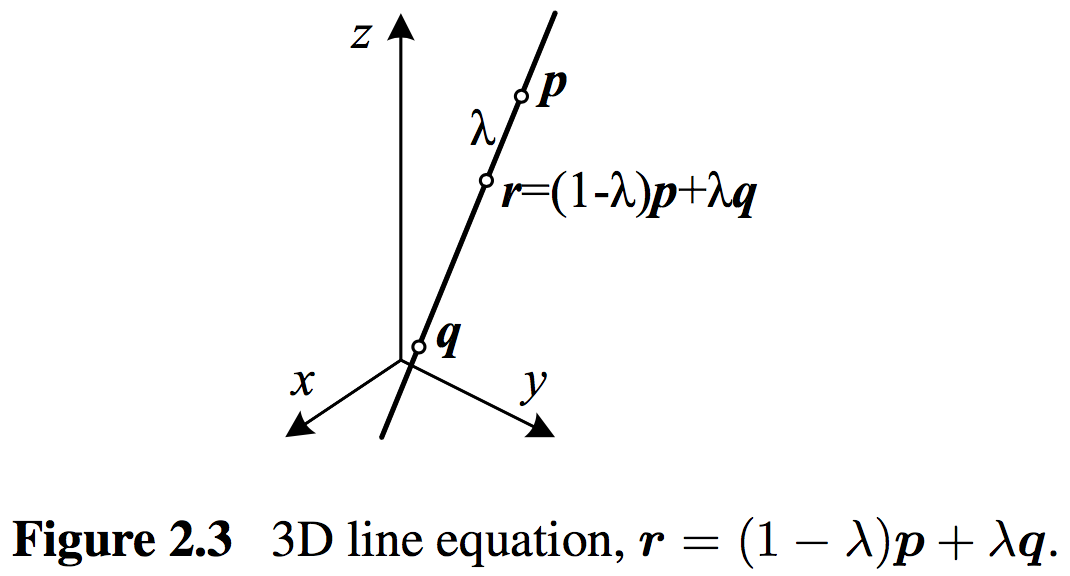 2.1.1 Geometric Primitives
10
2.1.1 Geometric Primitives
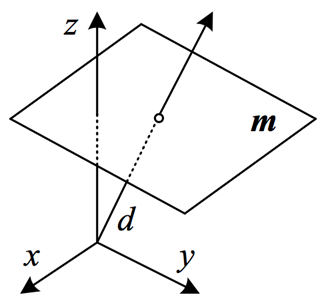 11
2.1.1 Geometric Primitives
Circular cylinder
Parabolic cylinder
Sphere
Elliptic cylinder
Hyperbolic cylinder
Ellipsoid
12
[Speaker Notes: Quadrics 二次曲面
Cylinder 圓柱體
Elliptic 橢圓的
Parabolic 拋物線]
2.1.2 2D Transformations
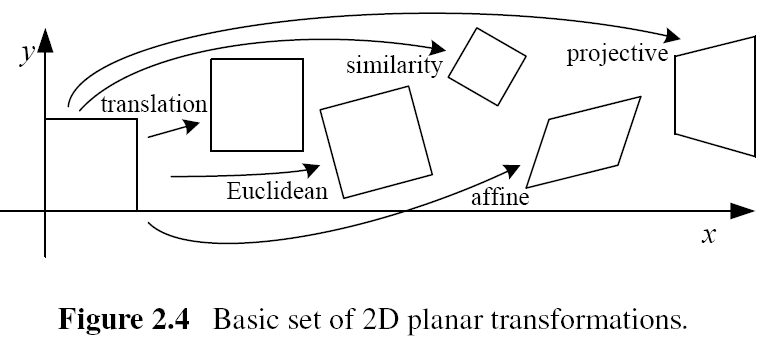 13
[Speaker Notes: 轉換(位移)、歐基里德(旋轉+位移)、相似、仿射、投影]
2.1.2 2D Transformations
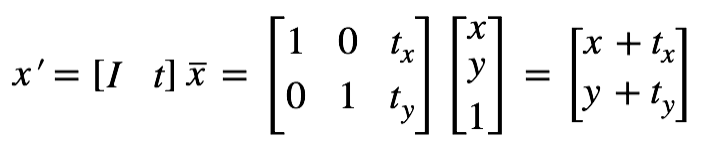 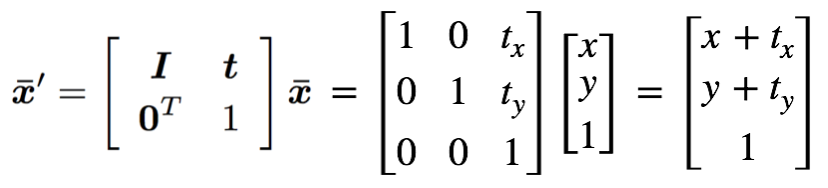 14
2.1.2 2D Transformations
15
2.1.2 2D Transformations
16
2.1.2 2D Transformations
17
2.1.2 2D Transformations
18
[Speaker Notes: perspective transform 透視轉換
Homography 單應性
arbitrary quadrilateral 多變的四邊形]
2.1.2 2D Transformations
Hierarchy of 2D coordinate transformations. Each transformation also preserves the properties listed in the rows below. The 2 X 3 matrices are extended with a third [0 0 1] row to form a full   3 X 3 matrix.
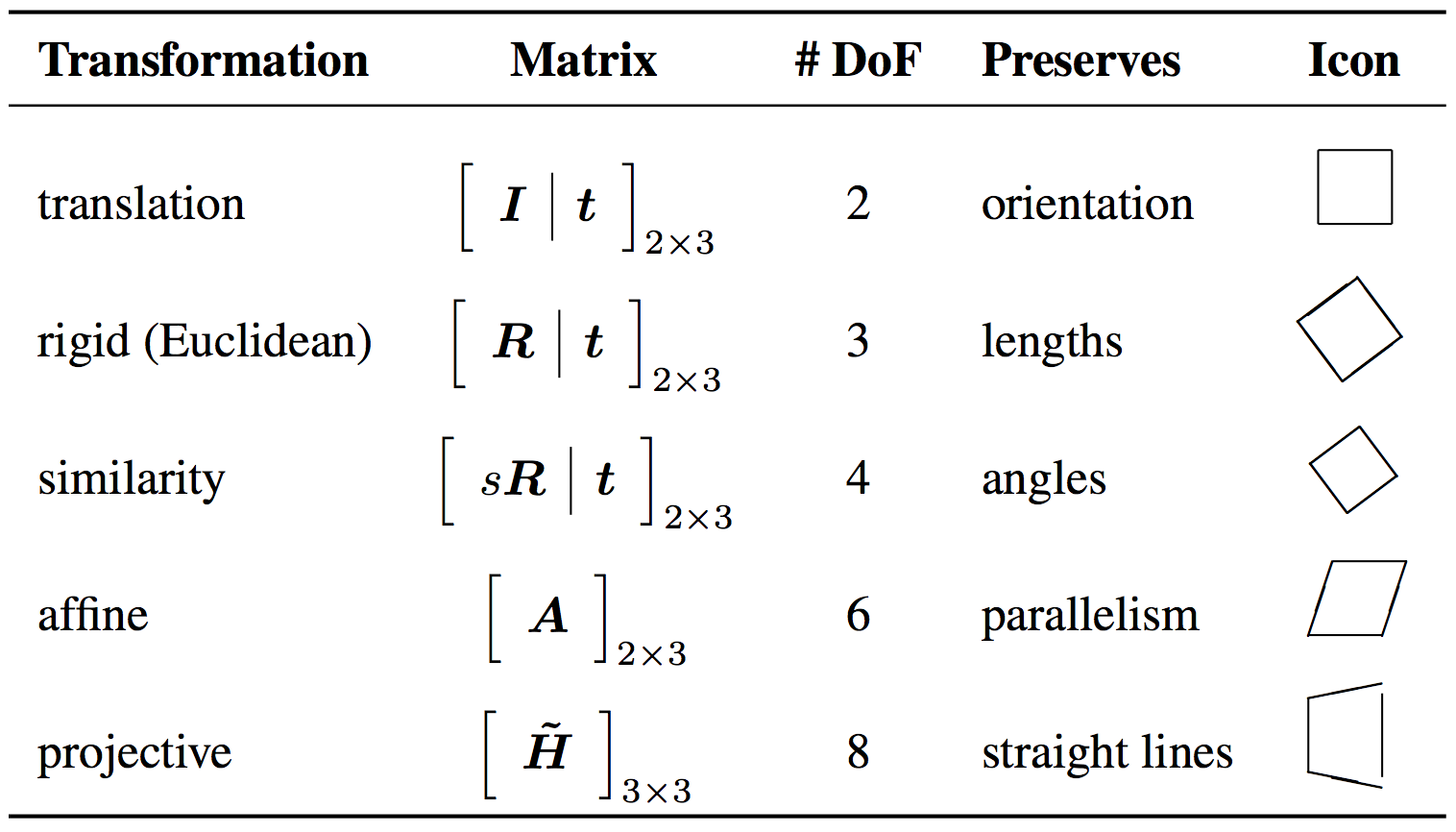 19
2.1.3 3D Transformations
The 3D transformations are similar to the 2D transformations.
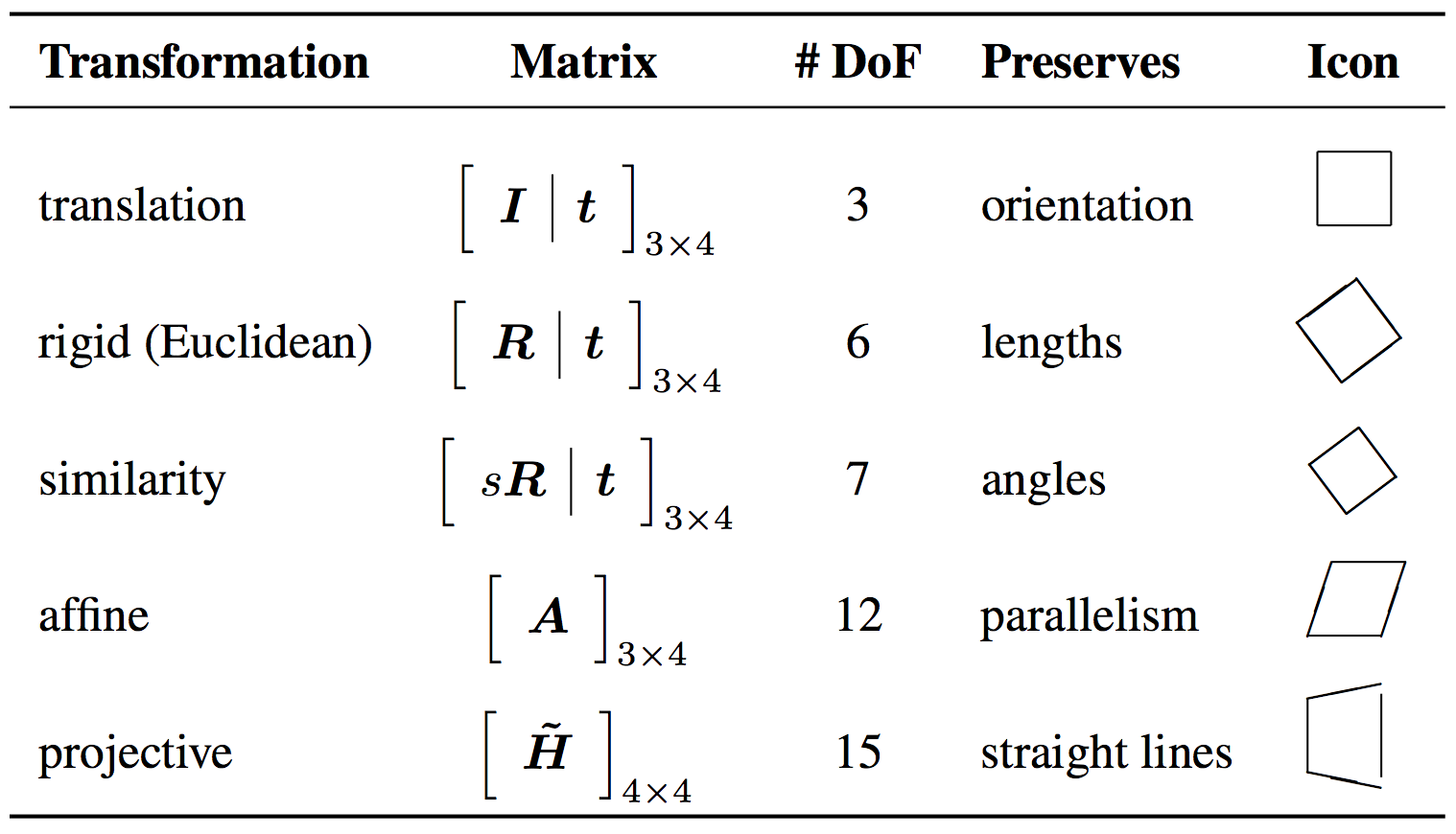 20
2.1.4 3D Rotations
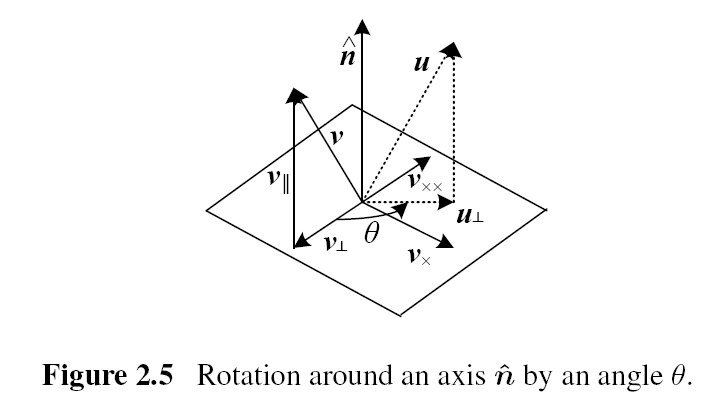 21
2.1.4 3D Rotations
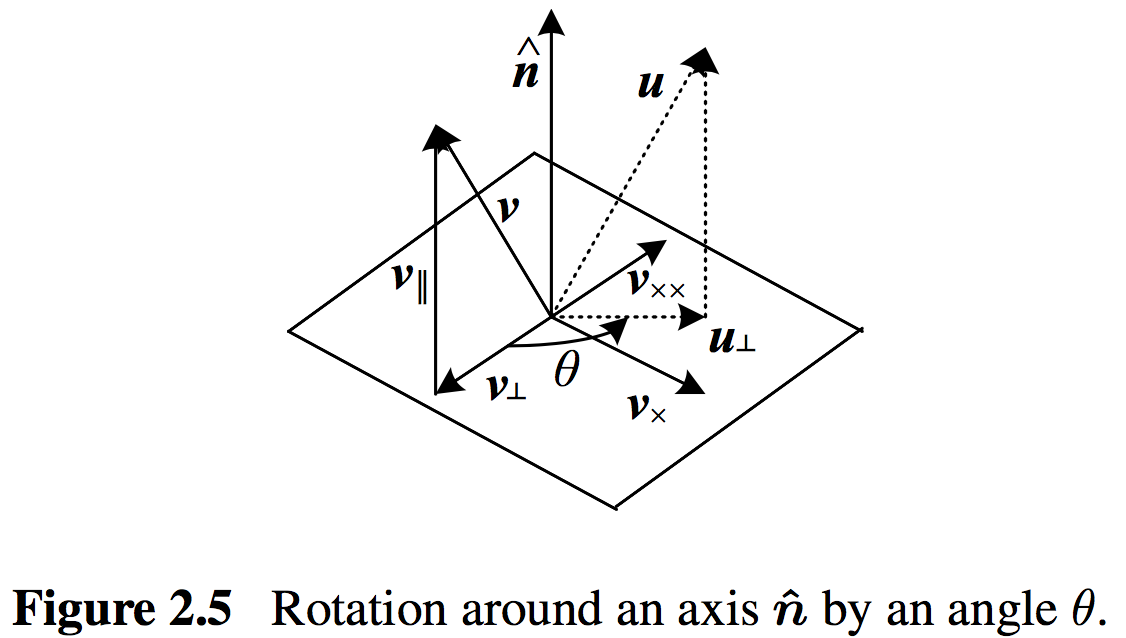 22
[Speaker Notes: Perpendicular 垂直的
Residual 分量]
2.1.4 3D Rotations
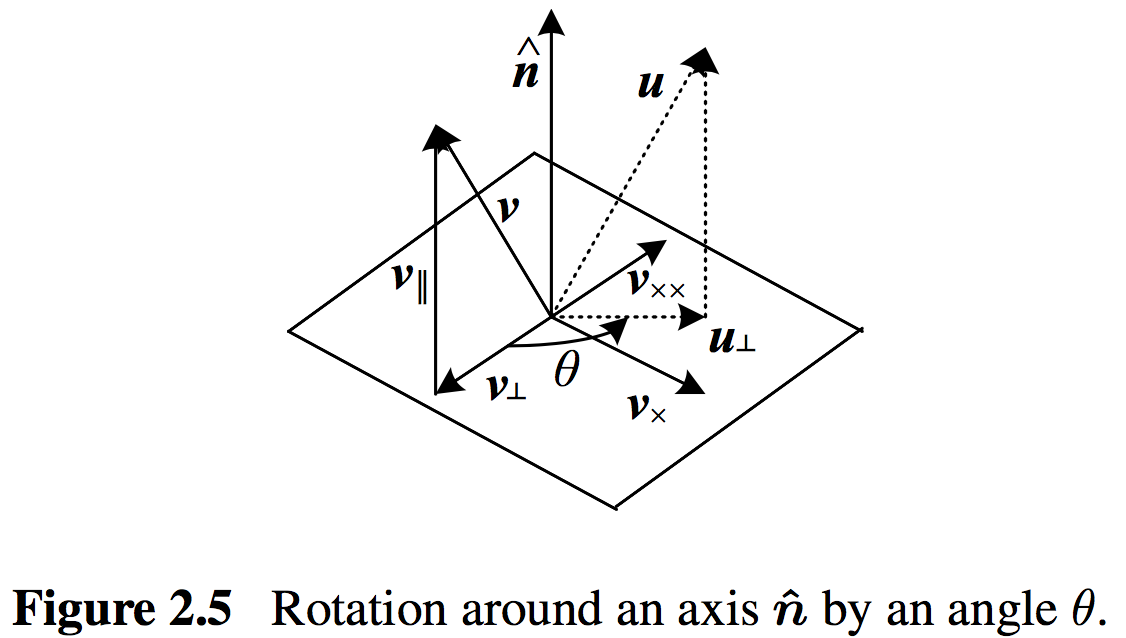 23
[Speaker Notes: Perpendicular 垂直的
Residual 分量]
2.1.5 3D to 2D Projections
We need to specify how 3D primitives are projected onto the image plane.
 The simplest model is orthography, and the more commonly used model is perspective.
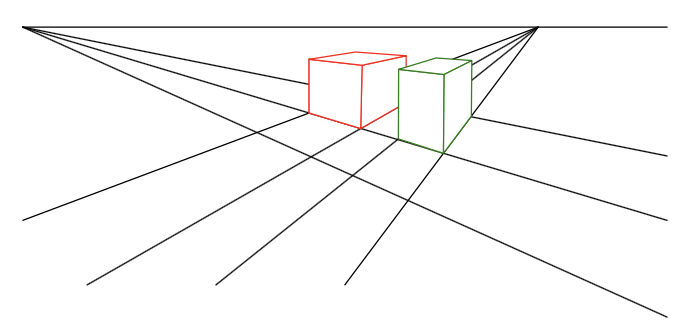 vanishing point
24
2.1.5 3D to 2D Projections
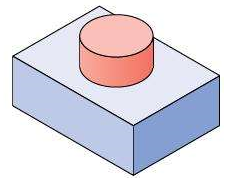 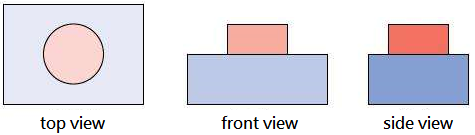 25
2.1.5 3D to 2D Projections
26
2.1.5 3D to 2D Projections
Perspective vs. Orthography
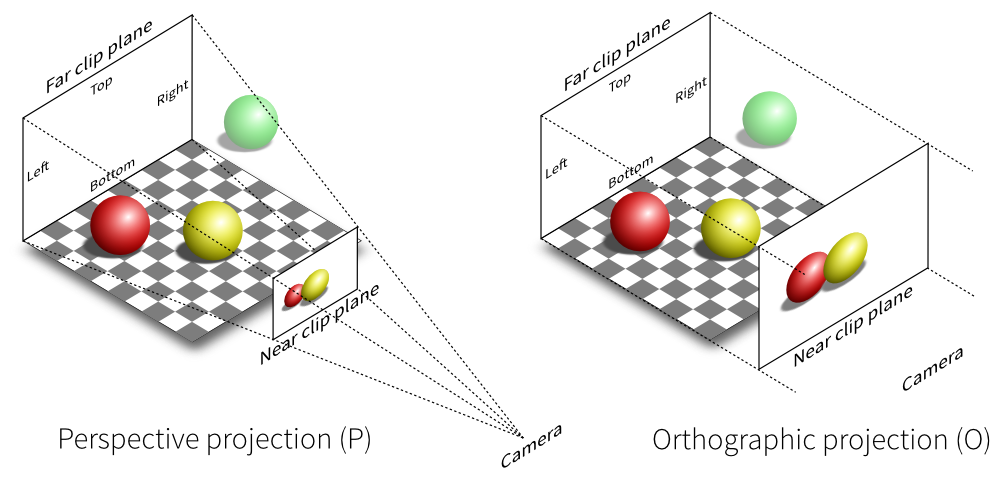 27
Camera Intrinsics
A camera is a mapping between the 3D world and a 2D image
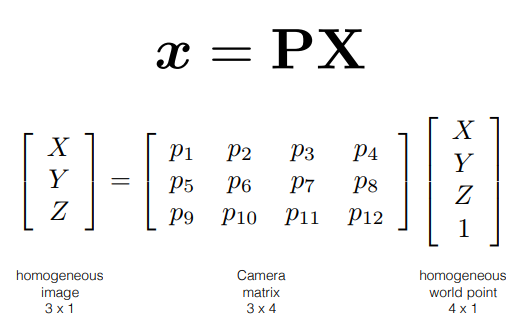 28
[Speaker Notes: Intrinsics 內部
Nodal point 節點]
Camera Intrinsics
The pinhole camera
y
image plane
X
camera center
principal axis
principal point
29
[Speaker Notes: Intrinsics 內部
principal point 主點
Pinhole camera 針孔相機]
Camera Intrinsics
Image plane
X
fY
Y
Z
f
Z
[X Y     Z]T   [f X/Z  fY  /Z]T
30
Camera Intrinsics
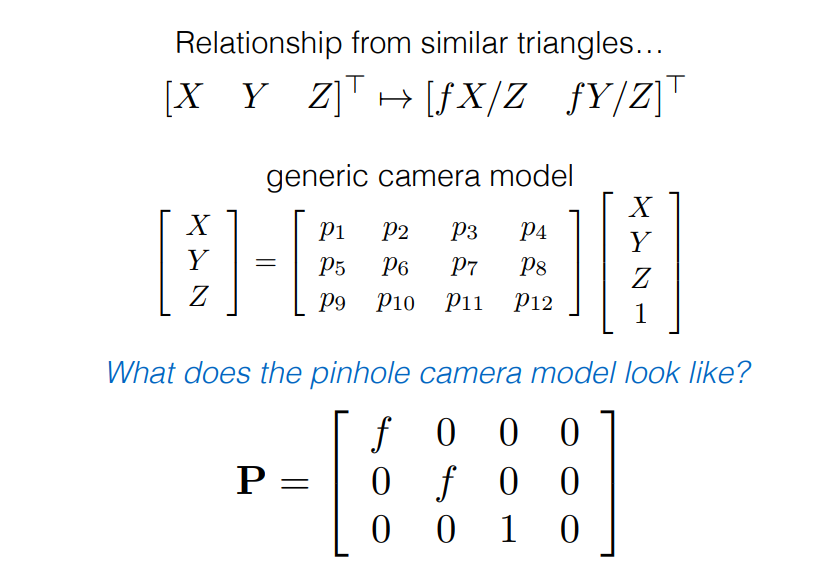 31
Camera Intrinsics
Camera origin and image origin might be different
CCD array
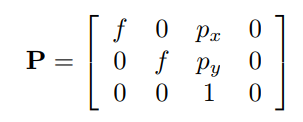 camera coordinate  system
p
Accounts for different origins
image coordinate system
32
Camera Intrinsics
Can be decomposed into two matrices
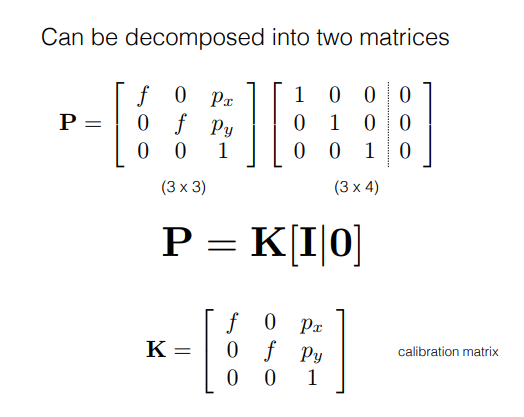 33
Camera Intrinsics
Rotate
R
Xc
yc
Xw
yw
xc
Camera  coordinate
system
xw
zc
C
zw
World  coordinate  system
(Xw — C)
34
Camera Intrinsics
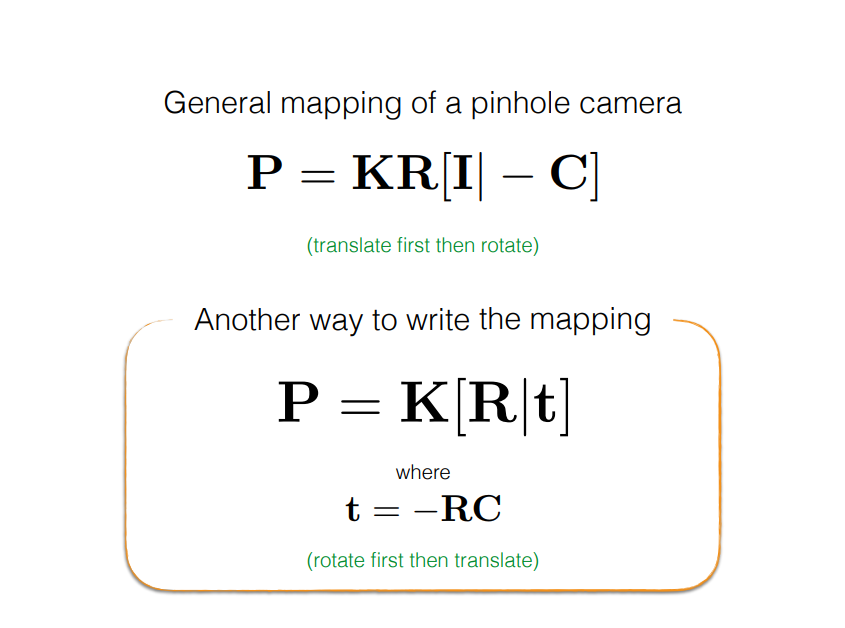 35
A note on Focal Lengths
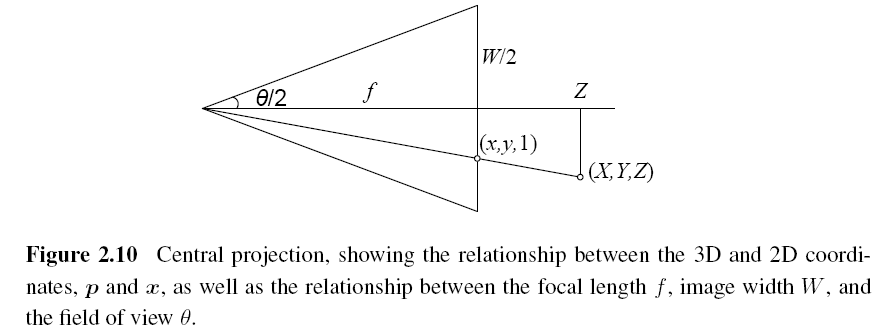 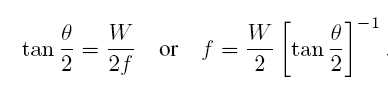 36
[Speaker Notes: Focal length 焦距]
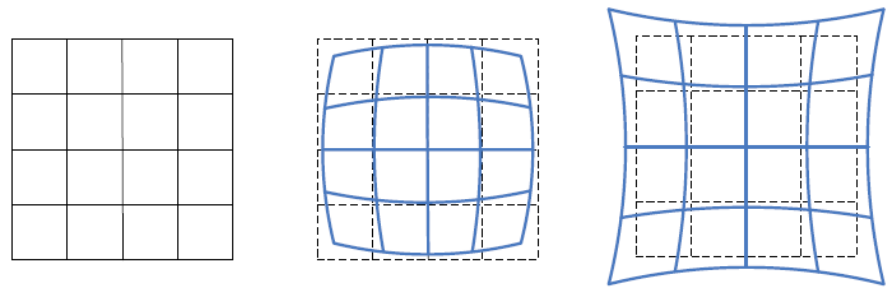 2.1.6 Lens Distortions
Imaging models all assume that cameras obey a linear projection model where straight lines in the world result in straight lines in the image.
 Many wide-angles lenses have noticeable radial distortion
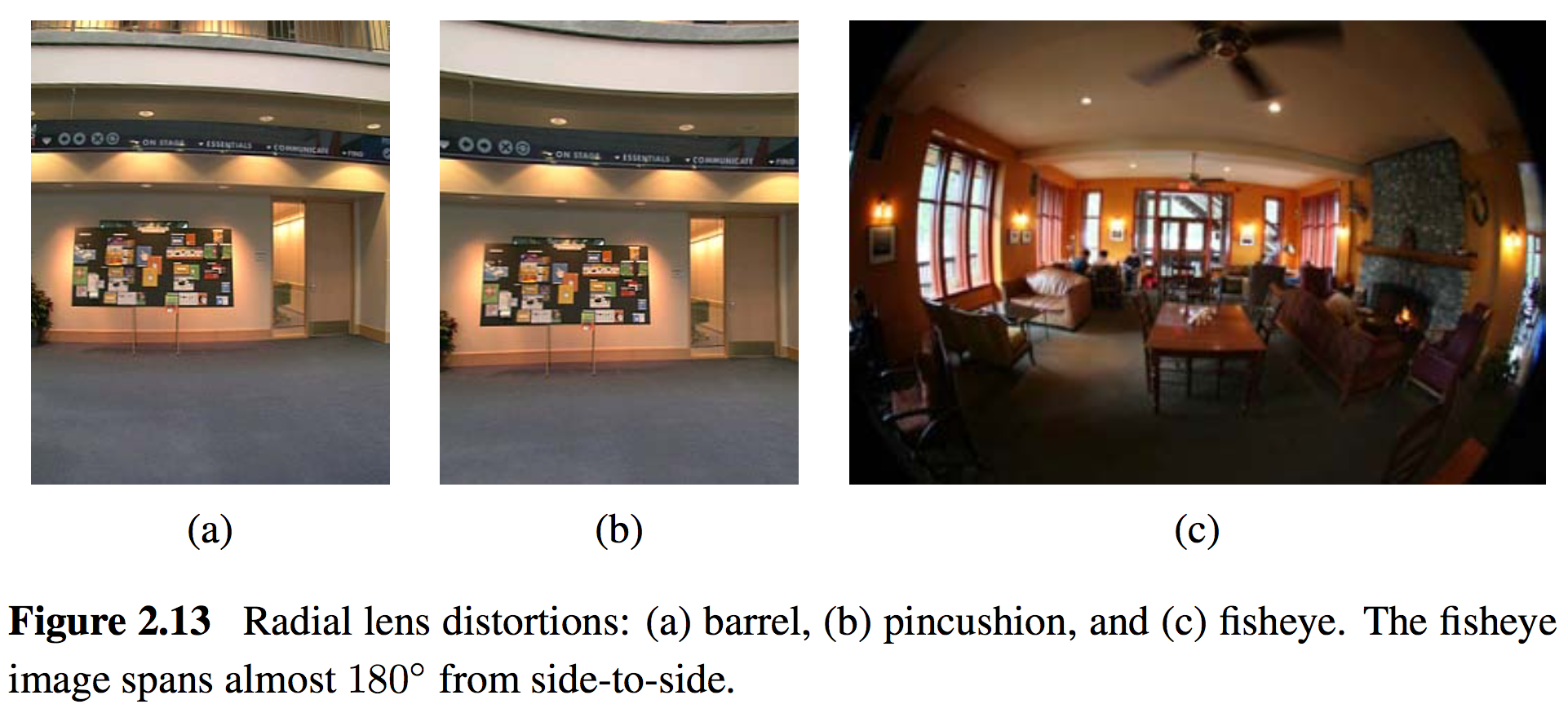 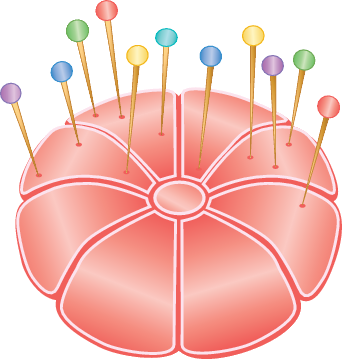 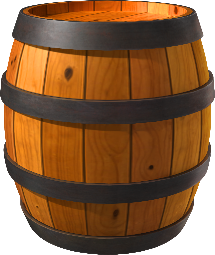 37
2.2 Photometric Image Formation
2.2.1 Lighting
 2.2.2 Reflectance and shading
 2.2.3 Optics
38
2.2.1 Lighting
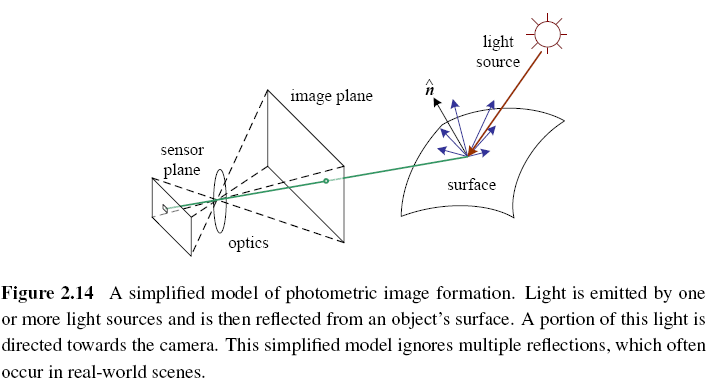 39
2.2.2 Reflectance and Shading
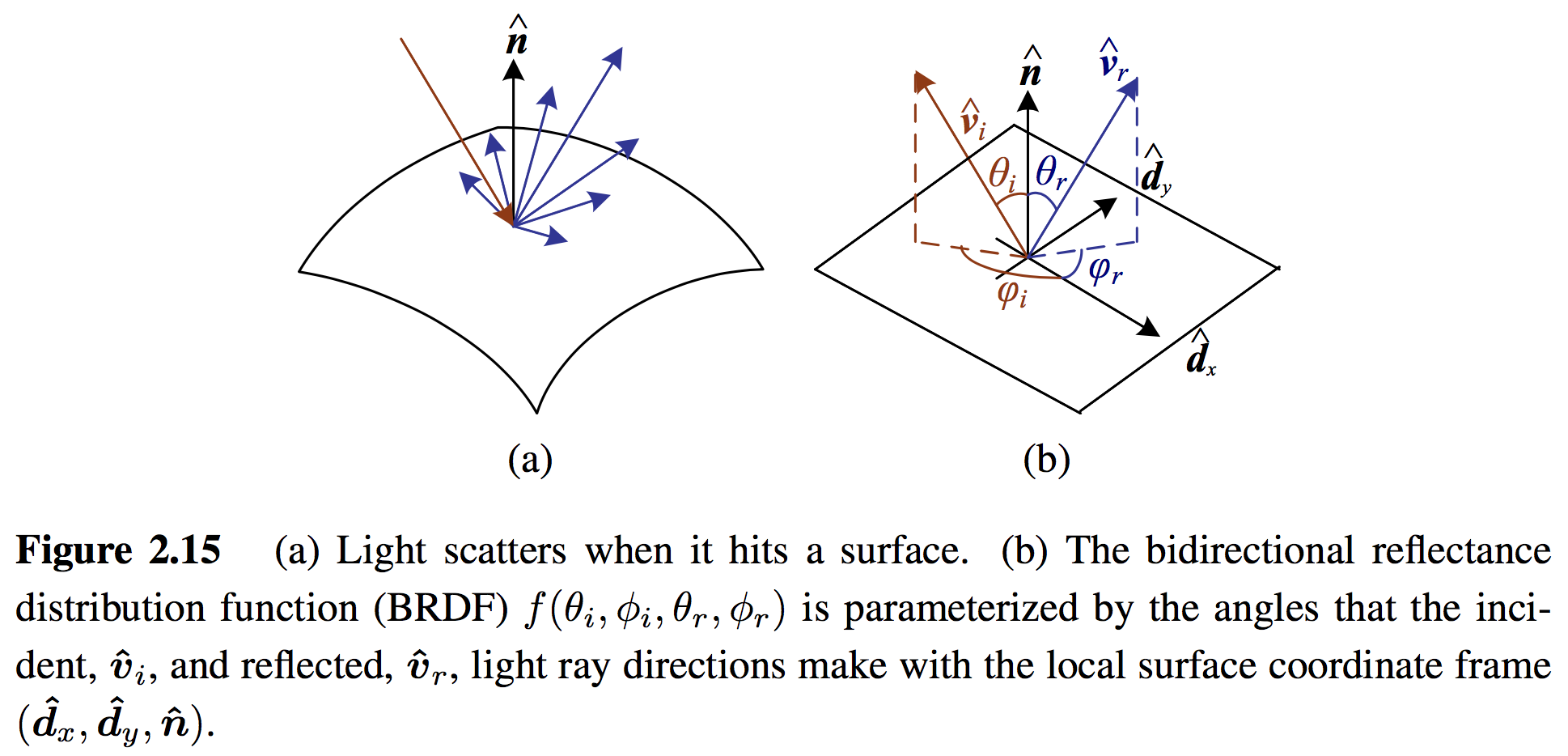 40
2.2.2 Reflectance and Shading
Diffuse Reflection
(rough surfaces)
Specular Reflection
(smooth surfaces)
41
[Speaker Notes: Diffuse 漫射
Specular 鏡射]
2.2.2 Reflectance and Shading
Phong combined the diffuse and specular components of reflection with ambient illumination.
 Objects are generally illuminated not only by point light sources but also by a diffuse illumination corresponding to inter-reflection (e.g., the walls in a room) or distant sources, such as the blue sky.
42
[Speaker Notes: Phong shading Phong 著色法
Ambient illumination 周圍照明]
2.2.3 Optics
The light from a scene reaches the camera, it must pass through the lens before reaching the sensor.
 The thin lens composed of a single piece of glass with very low, equal curvature on both sides.
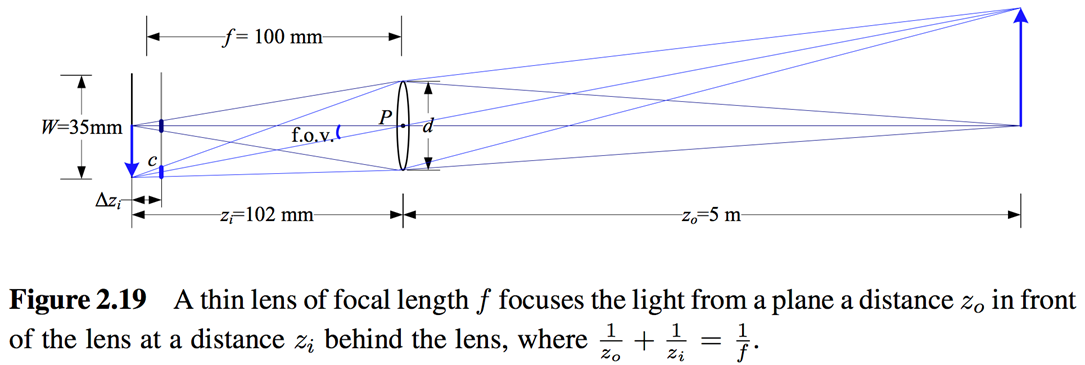 43
[Speaker Notes: Phong shading Phong 著色法
Ambient illumination 周圍照明]
2.2.3 Optics
Vignetting
The tendency for the brightness of the image to fall off towards the edge of the image.
44
[Speaker Notes: Vignetting 暈影]
2.3 The Digital Camera
2.3.1 Sampling and aliasing
 2.3.2 Color
 2.3.3 Compression
45
2.3 The Digital Camera
CCD: Charge-Coupled Device
CMOS: Complementary Metal-Oxide-Semiconductor
A/D: Analog-to-Digital Converter 
DSP: Digital Signal Processor
JPEG: Joint Photographic Experts Group
ISO: International Standards Organization
46
[Speaker Notes: Optics 光學
Aperture 光圈]
2.3 The Digital Camera
CCD (Charge-Coupled Device)
Photons are accumulated in each active well during the exposure time.
In a transfer phase, the charges are transferred from well to well in a kind of “bucket brigade” until they are deposited at the sense amplifiers.
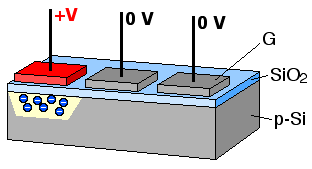 47
[Speaker Notes: Charge-Coupled device 電荷耦合元件
Photon 光子
Well 井
Brigade 旅]
2.3 The Digital Camera
CMOS (Complementary Metal-Oxide-Semiconductor)
The photons hitting the sensor directly affect the conductivity of a photodetector, which can be selectively gated to control exposure duration, and locally amplified before being read out using a multiplexing scheme.
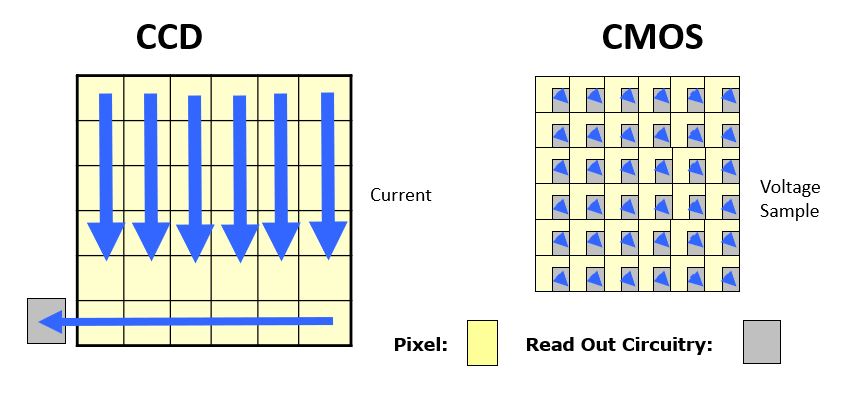 48
[Speaker Notes: Complementary 互補的
Oxide 氧化物
Photodetector 光感測器]
2.3 The Digital Camera
Shutter speed
The shutter speed (exposure time) directly controls the amount of light reaching the sensor and determines if images are under- or over-exposed.
 Sampling pitch
The sampling pitch is the physical spacing between adjacent sensor cells on the imaging chip.
 Fill factor
The fill factor is the active sensing area size as a fraction of the theoretically available sensing area (the product of the horizontal and vertical sampling pitches).
49
[Speaker Notes: Fill factor 填充因子]
2.3 The Digital Camera
Chip size
Video and point-and-shoot cameras have traditionally used small chip areas(1/4-inch to 1/2-inch sensors).
 Analog gain
Before analog-to-digital conversion, the sensed signal is usually boosted by a sense amplifier.
 Sensor noise
Throughout the whole sensing process, noise is added from various sources, which may include fixed pattern noise, dark current noise, shot noise, amplifier noise and quantization noise.
50
[Speaker Notes: Point-and-shoot cameras 傻瓜相機
Pattern 圖形
dark current noise 暗電流，沒有光子通過sensor時還會有的微小電流
Shot noise 散粒雜訊
quantization noise 量化雜訊]
2.3 The Digital Camera
ADC resolution
Resolution: how many bits it yields
Noise level: how many of these bits are useful in practice
 Digital post-processing
To enhance the image before compressing and storing the pixel values.
51
[Speaker Notes: Yields 產生]
2.3.1 Sampling and Aliasing
Sampling
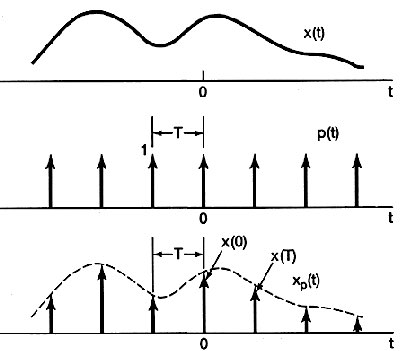 52
2.3.1 Sampling and Aliasing
Nyquist Frequency
The minimum sampling rate required to reconstruct a signal from its samples must be at least twice the highest frequency.

 The inverse of the minimum sampling frequency is known as the Nyquist rate.
53
2.3.1 Sampling and Aliasing
Aliasing
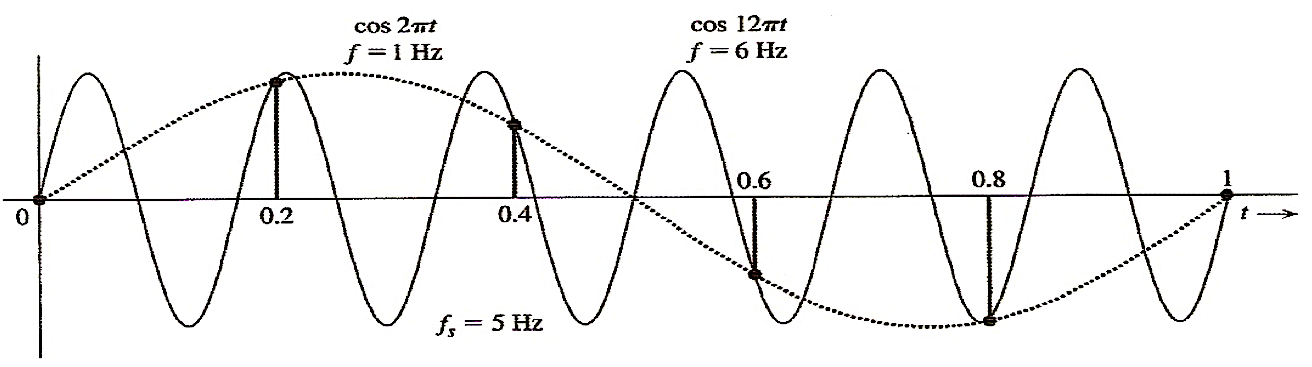 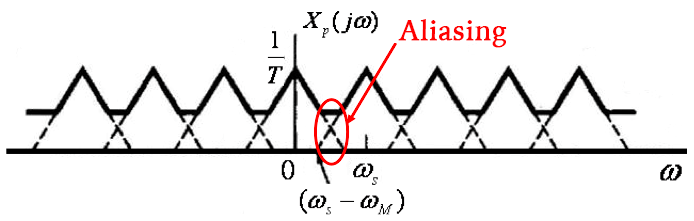 54
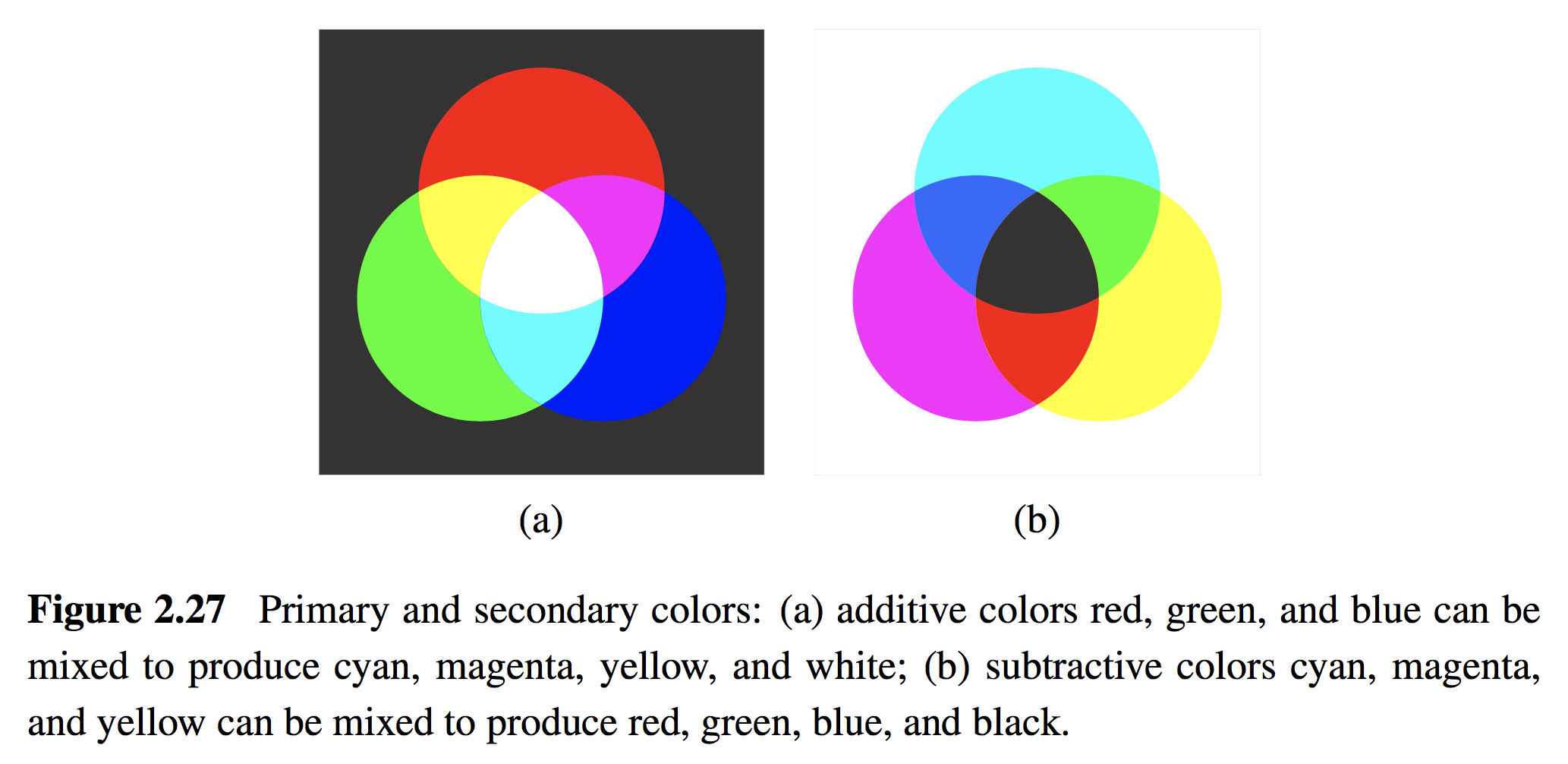 Additive Colors:
R + G = Yellow
B + R = Magenta
G + B = Cyan
R + G + B = White
2.3.2 Color
Subtractive Colors:
M + C  = Blue
C  + Y  = Green
Y  + M = Red
Y + M + C = black
R
C
K
G
B
M
Y
(a) Additive colors: RGB
(a) Subtractive colors: CMYK
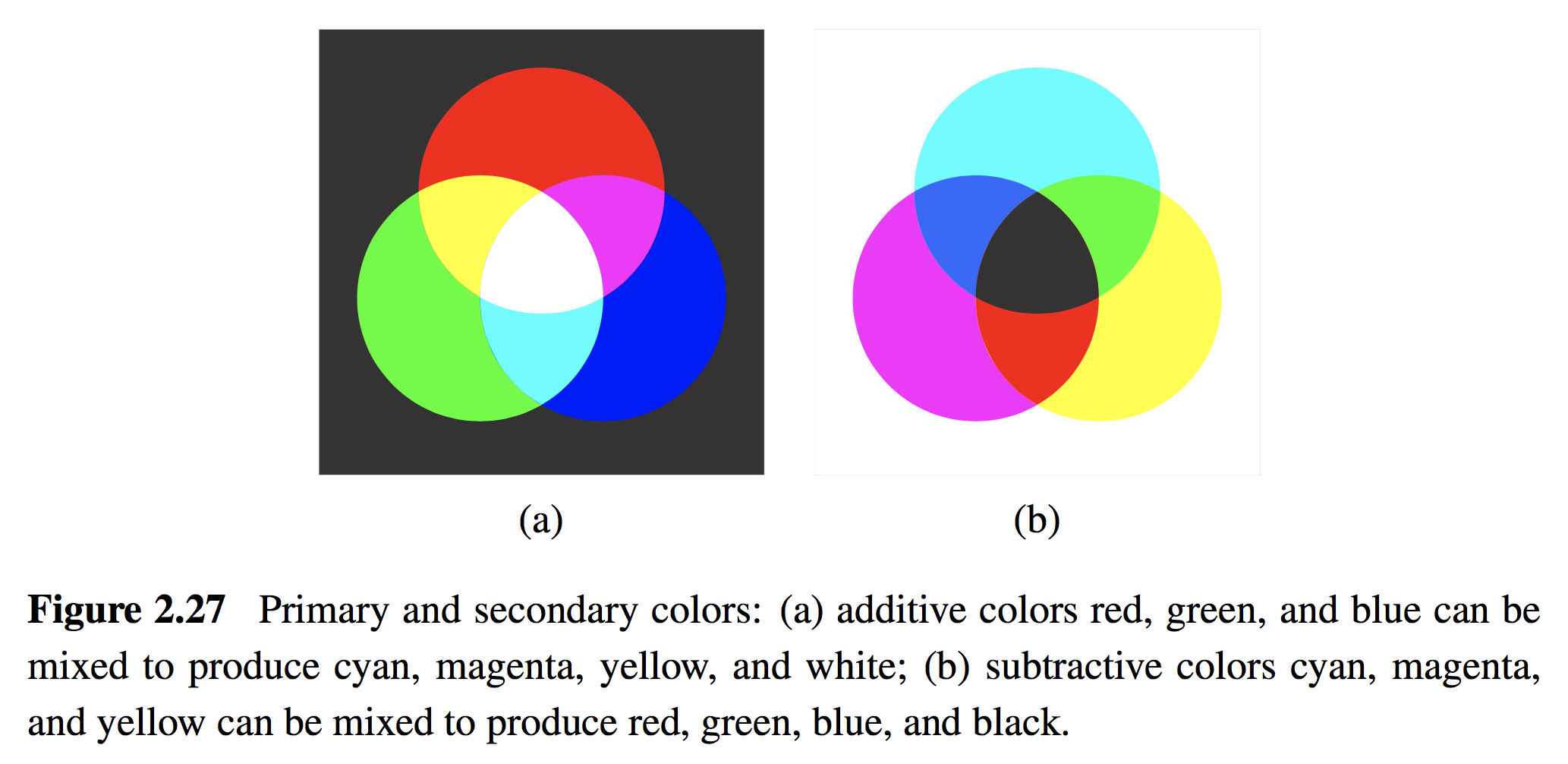 55
CIE: International Commission on Illumination
2.3.2 Color
CIE RGB and XYZ
In the 1930s, Commission Internationale de L'Eclairage (CIE) standardized the RGB representation by performing such color matching experiments using the primary colors of red (700.0nm wavelength), green (546.1nm), and blue (435.8nm).
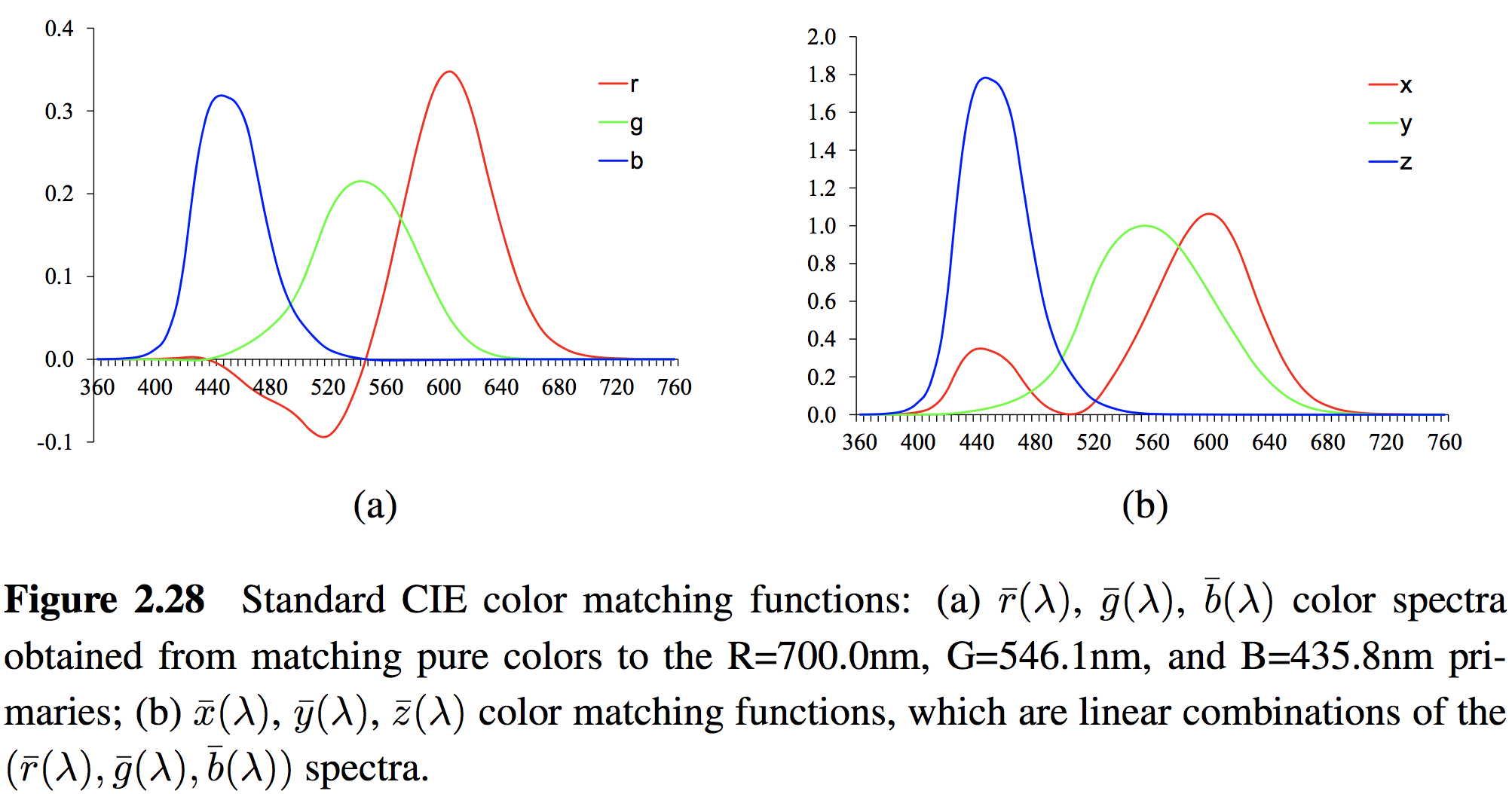 56
2.3.2 Color
CIE RGB and XYZ
Because of the problem associated with mixing negative light, the CIE also developed a new color space called XYZ.
The transformation from RGB to XYZ is given by: 


Chromaticity coordinates
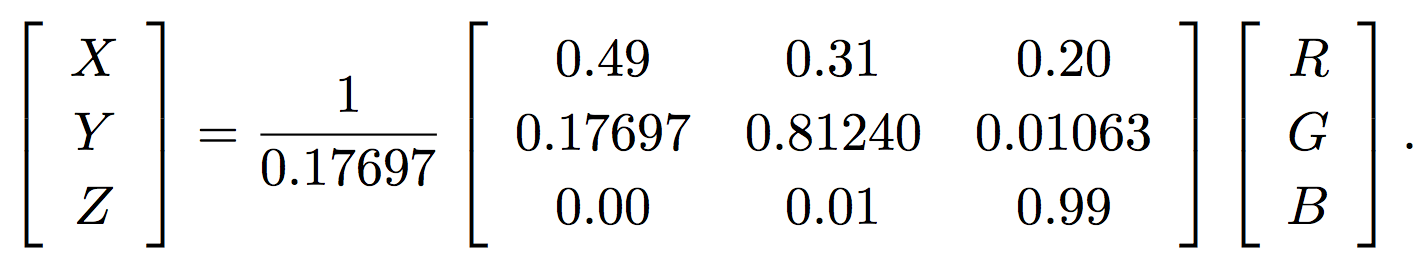 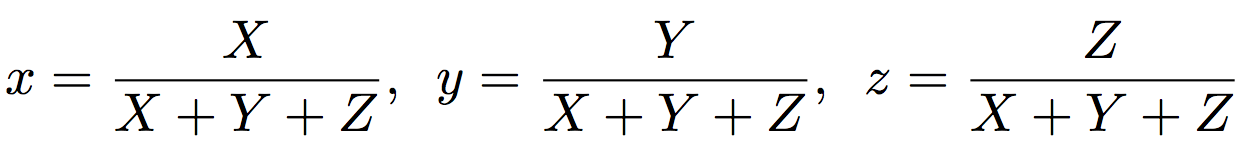 57
2.3.2 Color
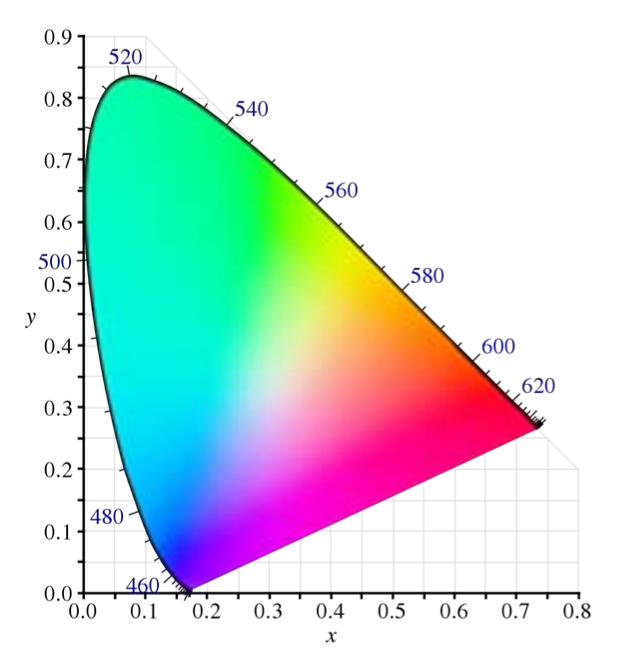 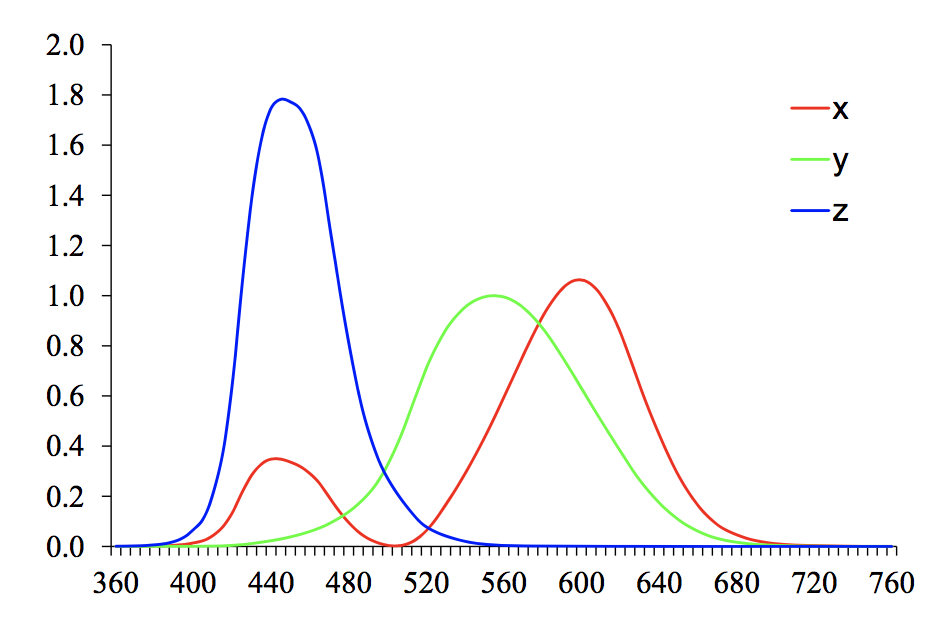 λ = 380 nm ~ 
λ = 800 nm
Figure 2.29 CIE chromaticity diagram, showing colors and their corresponding (x, y) values. Pure spectral colors are arranged around the outside of the curve.
58
2.3.2 Color
L*a*b* Color Space
CIE defined a non-linear re-mapping of the XYZ space called L*a*b* (also sometimes called CIELAB).
59
2.3.2 Color
L*a*b* Color Space
The three coordinates of L*a*b* space represent the lightness of the color.
L*: L* = 0 yields black and L* = 100 indicates white.
a*: The position between red/magenta (positive values) and green (negative values).
b*: The position between yellow (positive values) and blue (negative values).
60
2.3.2 Color
Color Filter Arrays (CFA)
Most of today’s digital still cameras and video cameras use a color filter array (CFA), where alternating sensors are covered by different colored filters.
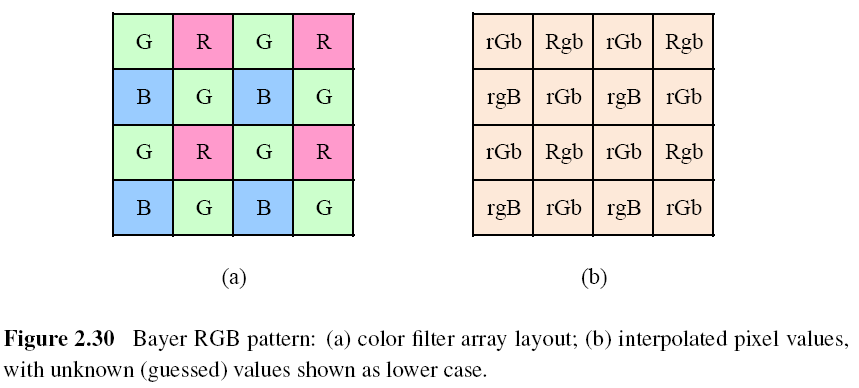 61
Incoming light
Filter layer
Sensor array
Resulting pattern
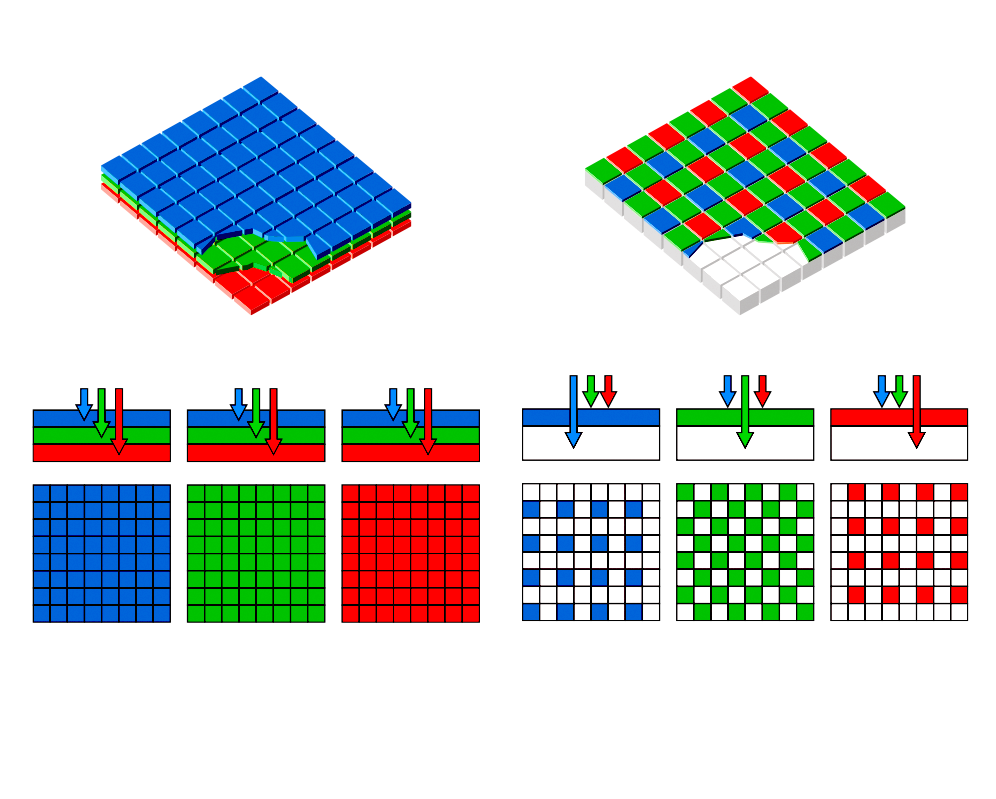 2.3.2 Color
Color Filter Arrays (CFA) – Bayer Pattern
Green filters are placed over half of the sensors (in a checkerboard pattern), and red and blue filters are placed over the remaining ones.




The reason that there are twice as many green filters as red and blue is:
The luminance signal is mostly determined by green values.
The visual system is much more sensitive to high frequency detail in luminance than in chrominance.
62
2.3.2 Color
Color Filter Arrays (CFA) – Bayer Pattern
The process of interpolating the missing color values so that we have valid RGB values for all the pixels is known as demosaicing (color interpolation).
63
2.3.2 Color
Color Balance (Auto White Balance)
Before encoding the sensed RGB values, most cameras perform some kind of color balancing operation in an attempt to move the white point of a given image closer to pure white.
If the illuminant is strongly colored, such as incandescent indoor lighting (which generally results in a yellow or orange hue), the compensation can be quite significant.
64
[Speaker Notes: Incandescent 熾熱的
Compensation 補償]
2.3.2 Color
Gamma
For CRT (Cathode Ray Tube), the relationship between the voltage (V) and the brightness (B) was characterized by gamma (γ), γ=2.2.


To compensate for this effect, the electronics in the TV camerawould pre-map the luminance Y through an inverse gamma,1/γ = 0.45.
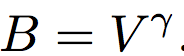 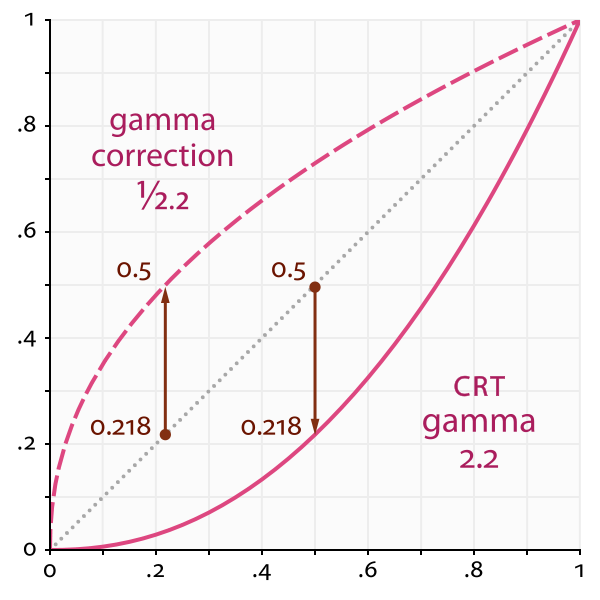 Camera
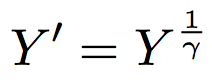 65
LCD
[Speaker Notes: CRT 陰極射線管
Compensate 補償]
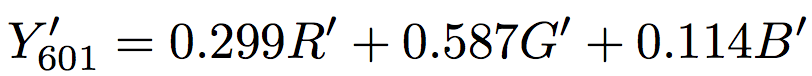 2.3.2 Color
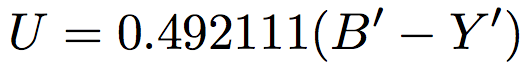 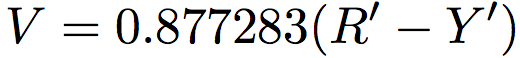 Other Color Spaces
YUV
Y: luminance (Y’: luma)
U, V: chrominance
YCbCr
Cb, Cr: the blue-difference and red-difference chroma components.


R’G’B’ values are the eight-bit gamma-compressed color components.
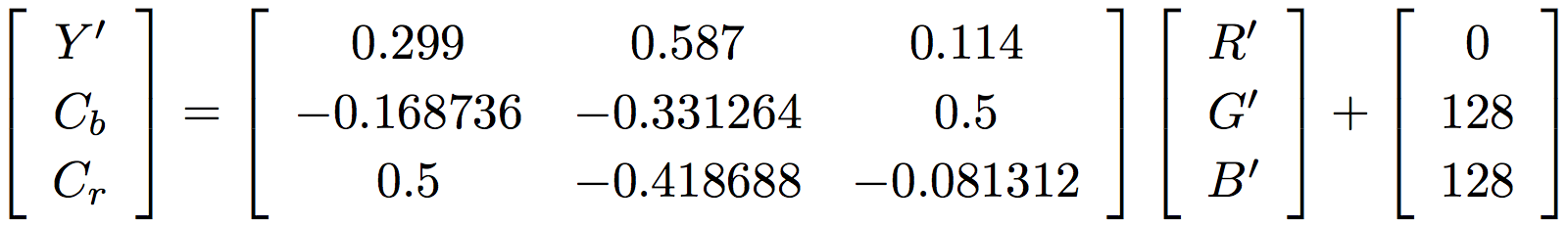 66
2.3.2 Color
Other Color Spaces
HSV: hue, saturation, value
A projection of the RGB color cube onto a non-linear chroma angle, a radial saturation percentage, and a luminance-inspired value.
RGB
HSV
67
2.3.2 Color
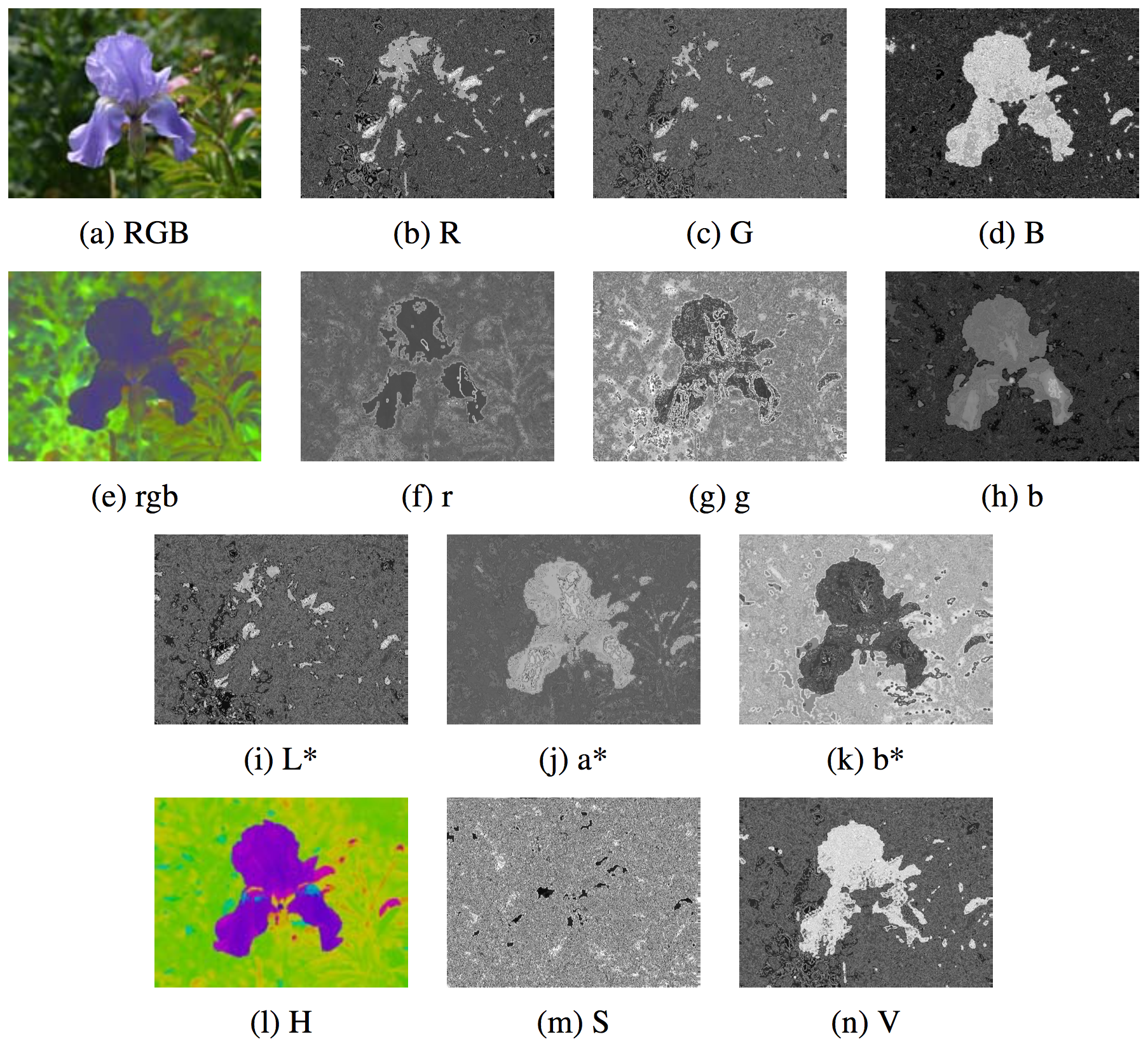 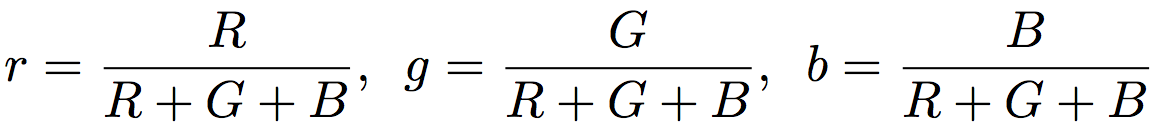 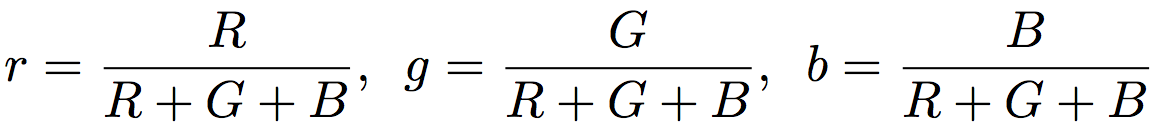 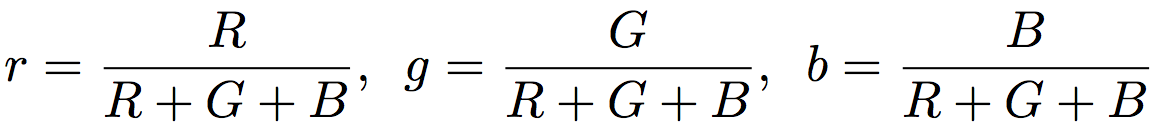 Figure 2.32 Color space transformations: (a–d) RGB; (e–h) rgb; (i–k) L*a*b*; (l–n) HSV. Note that the rgb, L*a*b*, and HSV values are all re-scaled to fit the dynamic range of the printed page.
68
2.3.3 Compression
All color video and image compression algorithms start by converting the signal into YCbCr (or some closely related variant), so that they can compress the luminance signal with higher fidelity than the chrominance signal.
 In video, it is common to subsample Cb and Cr by a factor of two horizontally; with still images (JPEG), the subsampling (averaging) occurs both horizontally and vertically.
69
[Speaker Notes: Fidelity 保真度
Chrominance 色度]
2.3.3 Compression
Once the luminance and chrominance images have been appropriately subsampled and separated into individual images, they are then passed to a block transform stage.
 The most common technique used here is the Discrete Cosine Transform (DCT), which is a real-valued variant of the Discrete Fourier Transform (DFT).
 After transform coding, the coefficient values are quantized into a set of small integer values that can be coded using a variable bit length scheme such as a Huffman code or an arithmetic code.
70
[Speaker Notes: Chrominance 色度]
2.3.3 Compression
The step size in the quantization is the main variable controlled by the quality setting on the JPEG file.
 JPEG (Joint Photographic Experts Group)
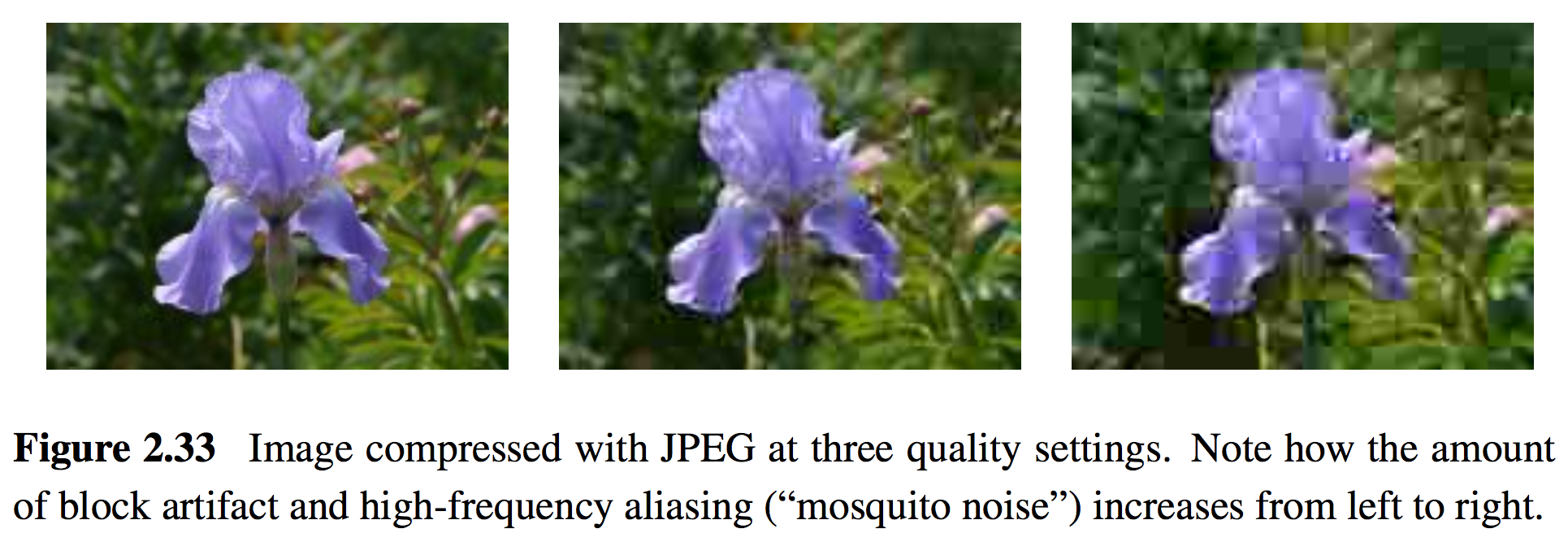 71
Homework 2: Project due March 19
1. Camera calibration i.e. compute #mm/ pixel object displacement
2. Calculate horizontal field of view in degrees of angle.
3. Calculate theoretical values (FOV) and compare with measured values.
Using the sample images at http://goo.gl/pWBNN0
Use lens of focal length: 18mm, 53mm, 135mm
Object displacement of: 1mm, 5mm, 10mm, 20mm
Object distance of: 0.6m, 1.2m, 1.8m
72
Homework 2: Project due March 19
Pentax K-7 相機資訊 https://www.digicamdb.com/specs/pentax_k-7/
Sensor size: 23.4 x 15.6 mm
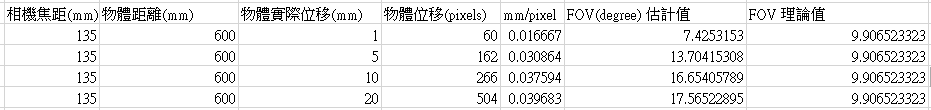 73
Homework 2: Project due March 19
74